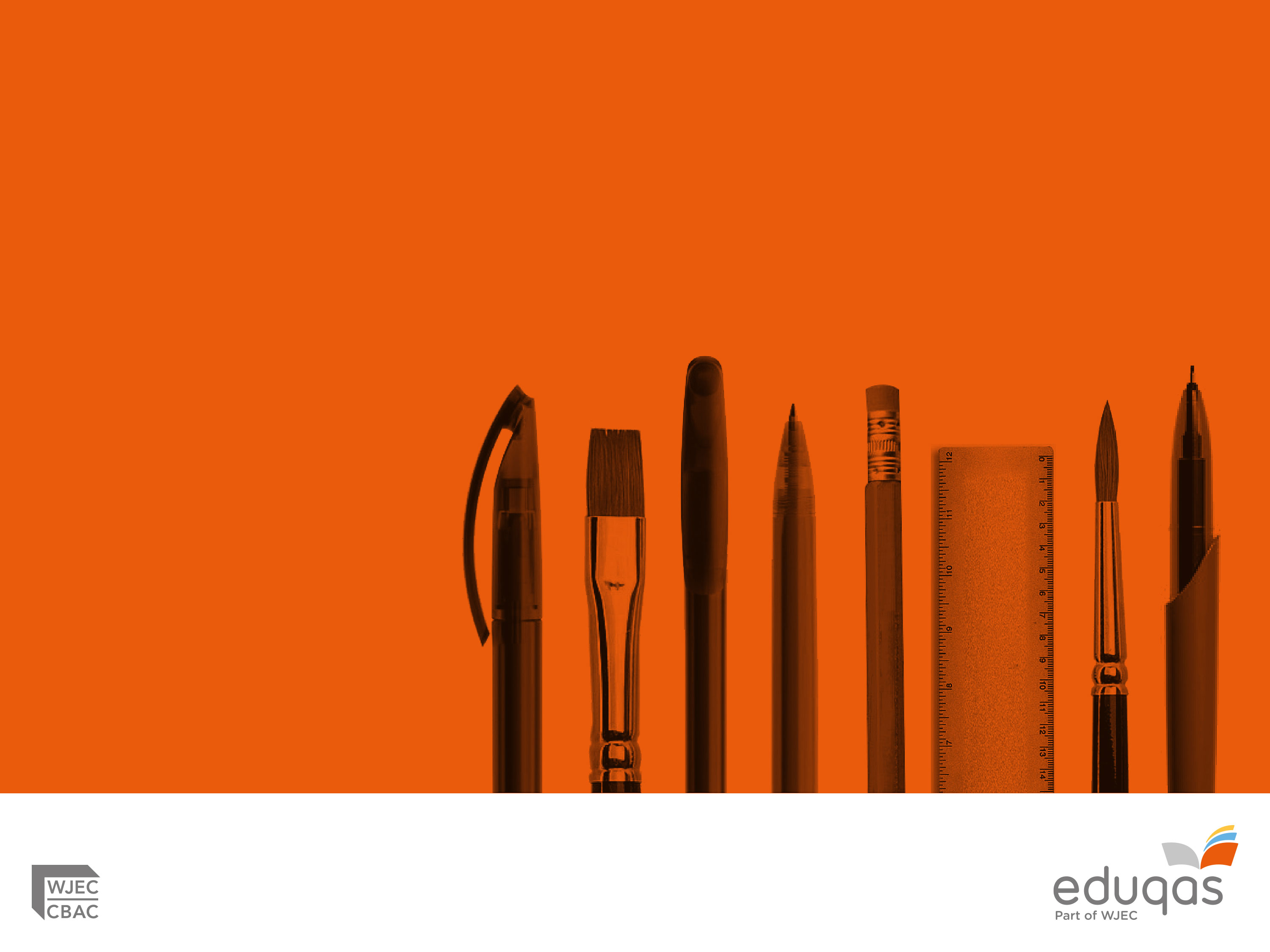 2017 Ofqual Reformed Qualifications
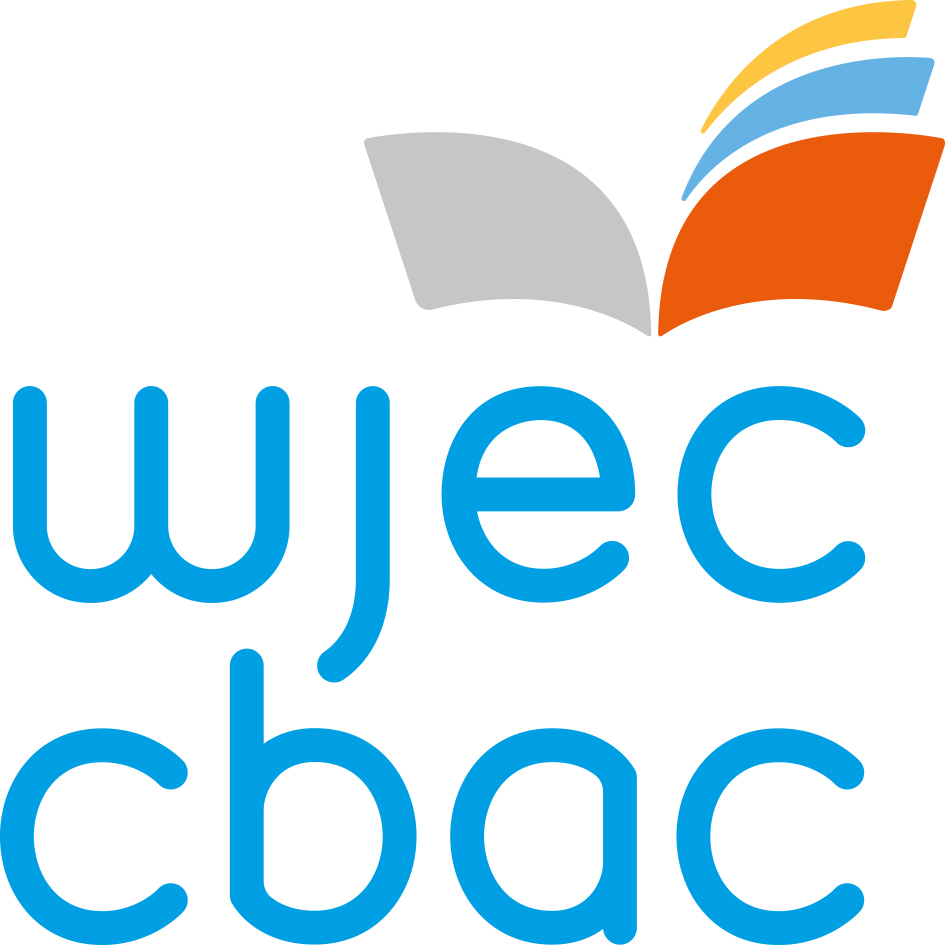 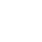 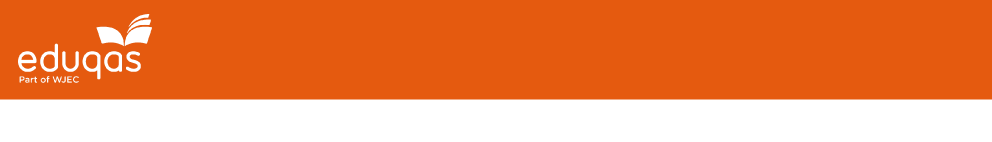 2017 Ofqual reformed qualifications from WJEC Eduqas:

GCSE Business
GCE and GCSE Design and Technology
GCE and GCSE Electronics
GCE and GCSE Film Studies
GCE and GCSE Geology
GCE Law
GCE and GCSE Media Studies
GCSE Sociology
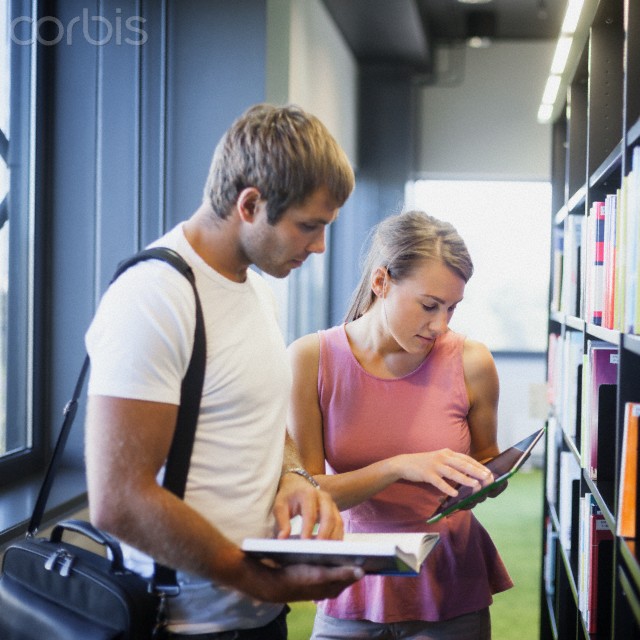 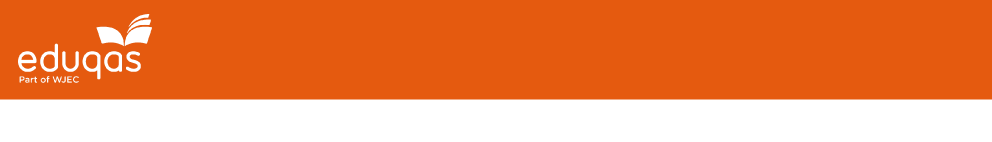 GCSE (9-1) Business
Draft Proposal
Component 1: Business Dynamics
Written examination: 2 hours
62.5% of qualification
A mix of short answer and structured questions based on stimulus material covering all of the specification content
Total marks: 100

Component 2: Business Considerations
Written examination: 1 hour 30 minutes
37.5% of qualification
Data response questions covering all of the specification content
Total marks: 60
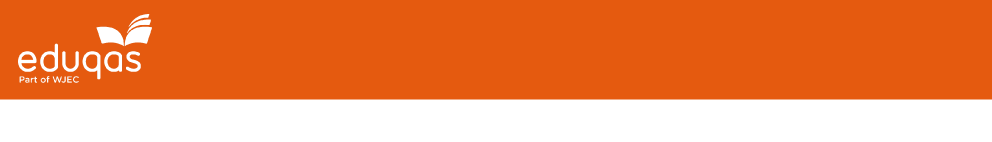 GCSE (9-1) Business
Draft Proposal
Why choose WJEC Eduqas?
Content presented in one coherent block – no unnecessary division of content
Specification and sample assessment materials written by experienced teachers
Straight forward exam paper design 
Detailed amplification in specification to aid delivery
Direct access to subject officer with subject knowledge and teaching experience
Comprehensive teacher guide to accompany specification
Full set of free digital resources, including digital text book and interactive activities designed specifically for the specification 
Free CPD briefings in the autumn and free preparing to teach events in the spring
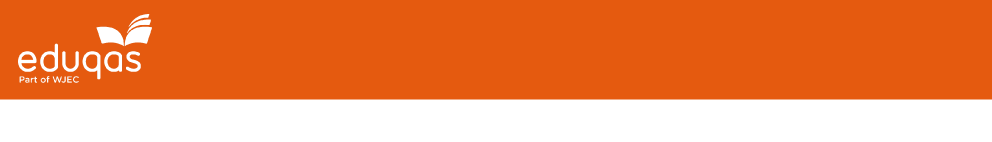 GCSE (9-1) Design and Technology
Draft Proposal
Component 1: Design and Technology in the 21st Century
Written examination: 2 hours 
50% of qualification
A mix of short answer, structured and extended writing questions assessing candidates' knowledge and understanding of:
technical principles 
designing and making principles 
along with their ability to 
analyse and evaluate design decisions and wider issues in design and technology

Component 2: Design and make task
Non-exam assessment: 35 hours 
50% of qualification
A sustained design and make task, based on a contextual challenge set by WJEC, assessing candidates' ability to: 
identify, investigate and outline design possibilities 
design and make prototypes 
analyse and evaluate design decisions and wider issues in design and technology
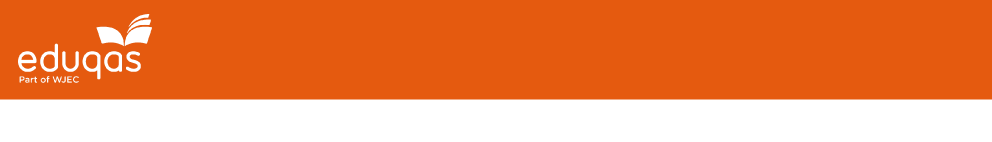 GCSE (9-1) Design and Technology
Draft Proposal
Why choose WJEC Eduqas? 
No specialisms available- teachers will teach all aspects of DT
This makes it more like KS3, where all teachers in the team have a broad understanding of all the materials
Teachers will still be able to focus on their specialism but the examination element will require students to understand elements of all materials
Departments will have to work as a team
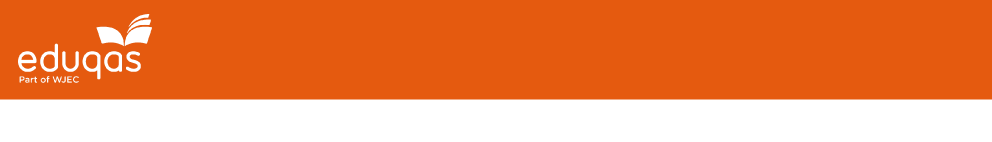 AS Design and Technology
Draft Proposal
Component 1: Design and Technology in the 21st Century
Written examination: 2 hours 
50% of qualification
Learners take a single examination in one of the following endorsed areas: 
design engineering 
fashion and textiles 
product design
The examination includes a mix of short answer, structured and extended writing questions assessing learners' knowledge and understanding of: 
technical principles 
designing and making principles 
along with their ability to: 
analyse and evaluate design decisions and wider issues in design and technology

Component 2: Design and make task
Non-exam assessment: 35 hours 
50% of qualification
A sustained design and make task, based on a contextual challenge set by WJEC Eduqas, assessing candidates' ability to: 
identify, investigate and outline design possibilities 
design and make prototypes 
analyse and evaluate design decisions and wider issues in design and technology
The design and make task will be based within the same endorsed area as the written examination
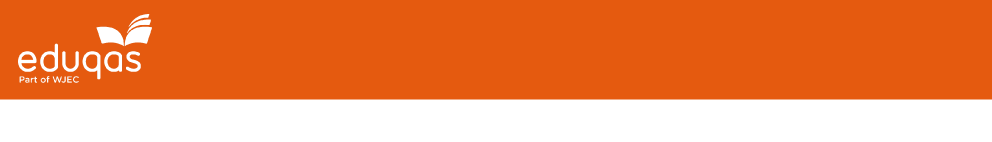 A level Design and Technology
Draft Proposal
Component 1: Design and Technology in the 21st Century
Written examination: 3 hours 
50% of qualification
Learners take a single examination in one of the following endorsed areas: 
design engineering 
fashion and textiles 
product design
The examination includes a mix of short answer, structured and extended writing questions assessing learners' knowledge and understanding of: 
technical principles 
designing and making principles 
along with their ability to: 
analyse and evaluate design decisions and wider issues in design and technology

Component 2: Design and make project
Non-exam assessment: 80 hours 
50% of qualification
A sustained design and make task, based on a contextual challenge set by WJEC Eduqas, assessing candidates' ability to: 
identify, investigate and outline design possibilities 
design and make prototypes 
analyse and evaluate design decisions and wider issues in design and technology
The design and make task will be based within the same endorsed area as the written examination
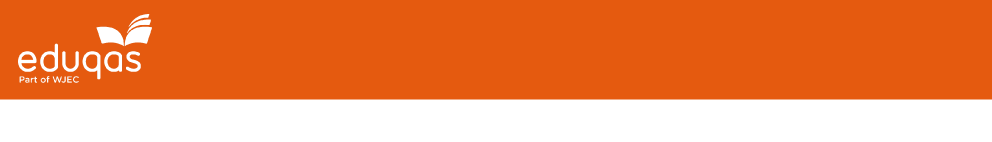 AS and A level Design and Technology
Draft Proposal
Why choose WJEC Eduqas? 
Three specialisms: Design Engineering, Product Design, Fashion & Textiles
Design Engineering is for those with a mathematical and scientific approach- they will focus on the workings of a product whereas Product Design is more about the appearance of a product
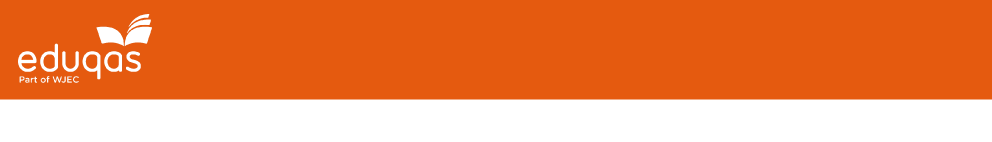 GCSE (9-1) Electronics
Draft Proposal
Component 1: Discovering Electronics
Written examination: 1 hour 30 minutes 
40% of qualification
A mix of short answer questions, structured questions and extended writing questions, with some set in a practical context

Component 2: Application of Electronics
Written examination: 1 hour 30 minutes 
40% of qualification
A mix of short answer questions, structured questions and extended writing questions, with some set in a practical context

Component 3: Non-exam assessment
Extended system design and realisation task:  
20% of qualification
An extended systems design and realisation task to assess electronics skills
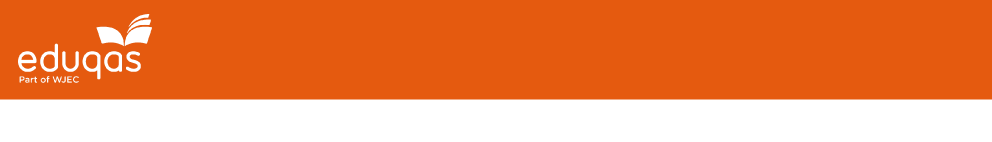 AS Electronics
Draft Proposal
Component 1: Principles of Electronics
Written examination: 2 hours 30 minutes
40% of qualification
A mix of short answer and extended answer questions with some set in a practical context

Component 2: Non-exam assessment
Extended systems design and realisation tasks
20% of qualification

Task 1 (20 marks)
A design and realisation task requiring learners to design digital system to solve an identified problem, need or opportunity
Task 2 (20 marks)
A design and realisation task requiring learners to test an analogue circuit against their specification
Task 3 (20 marks)
A design and program task to create a microcontroller system programed via a flowchart to solve an identified problem, need or opportunity
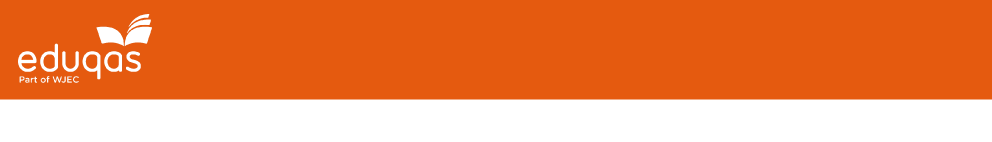 A level Electronics
Draft Proposal
Component 1: Principles of Electronics
Written examination: 2 hours 45 minutes
40% of qualification
A mix of short answer and extended answer questions with some set in a practical context

Component 2: Application of Electronics
Written examination: 2 hours 45 minutes 
40% of qualification
A mix of short answer and extended answer questions with some set in a practical context

Component 3: Non-exam assessment
Extended systems design and realisation tasks 
20% of qualification

Task 1 (20 marks)
A design and program task to create a microcontroller system programed in assembler language to solve an identified problem, need or opportunity

Task 2 (50 marks)
A substantial integrated design and realisation task requiring learners to create an electronic system solve an identified problem, need or opportunity
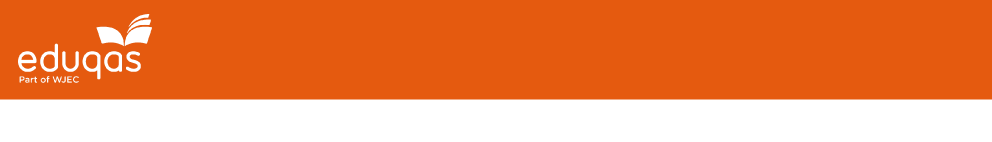 Electronics
Draft Proposal
Why choose WJEC Eduqas?
WJEC Eduqas is the only board to offer electronics at GCSE (9-1), AS or A level in England or Wales.
The WJEC Eduqas Electronics specifications ensure that learners have the scientific and mathematical knowledge and understanding, and the engineering skills to tackle problems in an electronics context. The electronics specifications are designed to develop and maintain the learner's interest in engineering subjects and the appreciation of their relevance to their everyday lives. 
Studying WJEC Eduqas Electronics encourages learners to: 
develop scientific knowledge and conceptual understanding of the behaviour of analogue and digital electrical/electronic circuits including a wide range of electronic components
develop an understanding of the nature, processes and methods of electronics as an engineering discipline to help them answer questions about practical circuits
develop and learn how to apply observational, practical, problem-solving and evaluative skills in the identification of needs in the world around them and to propose and test electronic solutions progress further in electronics and engineering
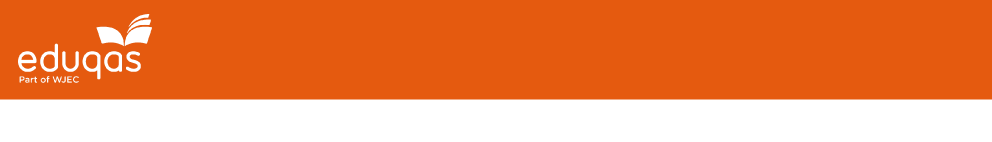 GCSE (9-1) Film Studies
Draft Proposal
Three Components
Blending the study of film with creating film (either an extract from a film or a screenplay)
Two exams (totalling 70%)
One production (30%)

Studying
You study six films from the past and present
Three US films (two mainstream films and one independent film)
Three global films from UK, Europe and further afield

Creating
A choice of either a film or a screenplay
You produce an extract from a genre film (as either a film or a screenplay)
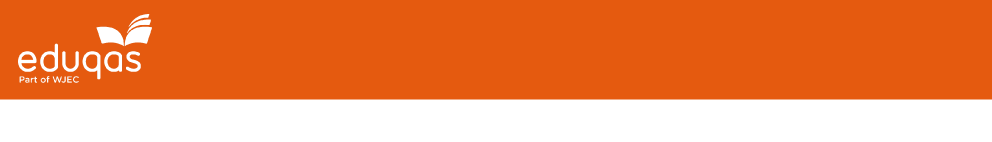 AS Film Studies
Draft Proposal
Three Components
Blending the study of film with creating film (either an extract from a film or a screenplay)
Two exams (totalling 70%)
One production (30%)

Studying
You study six films from the past and the present
Three US films (two mainstream and one independent)
Two UK films 
One European film

Creating
A choice of either a film or a screenplay
You produce an extract from a genre film (as either a film or a screenplay)
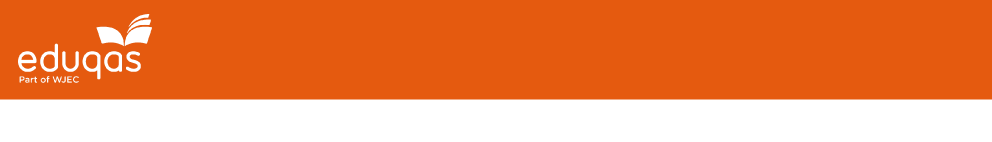 A level Film Studies
Draft Proposal
Three Components
Blending the study of film with creating film (either an extract from a film or a screenplay)
Two exams (totalling 70%)
One production (30%)

Studying
You study twelve films, including one compilation of short films, from the past and the present
Three US films (two mainstream and one independent)
Two UK films 
One European film
Three global films
Three films stretching the boundaries - silent film, experimental film and documentary

Creating
A choice of either a film or a screenplay
You produce an extract from a genre film (as either a film or a screenplay)
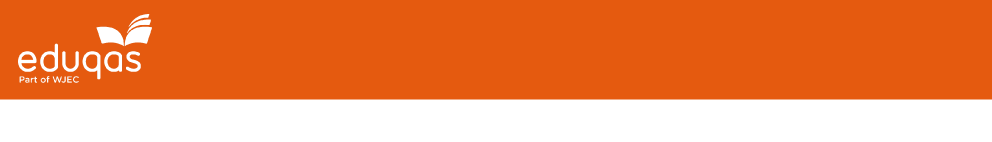 Film Studies
Draft Proposal
Why choose WJEC Eduqas?
a broad range of choice for all the six films you study
films chosen to appeal to GCSE (9-1) students
creative work which is central to the course
a specially commissioned textbook (due for publication in Summer 2017)
online guidance for teaching on all the films set for study
direct access to film specialists
uniform design across GCSE (9-1), AS and A level to allow for coherent progression
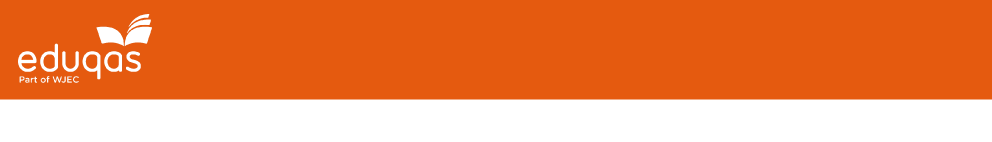 GCSE (9-1) Geology
Draft Proposal
2 written components.
GCSE (9-1) Geology covers the following topics:
Minerals
Igneous, sedimentary and metamorphic rocks
Geological structures
Planetary Geology
Geochronology
The rock cycle
Plate tectonics
Past global temperature and sea level changes
The origin and development of life
Earth hazards and their mitigation
Earth resources and engineering
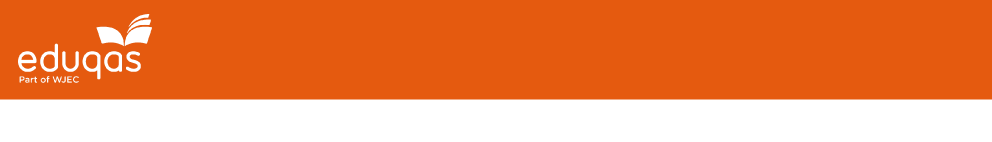 GCSE (9-1) Geology
Draft Proposal
Component 1: Geological Principles
On-screen examination 1 hour 15 minutes
50% of qualification
An on-screen assessment consisting of compulsory data and stimulus response questions. This assessment requires multiple-choice, short, structure and extended writing answers relating to all the GCSE (9-1) Geology subject content outlined in this specification. A data sheet is used in this assessment

Component 2: Investigative Geology
Written examination 1 hour 30 minutes
50% of qualification
A written assessment consisting of compulsory data and stimulus response questions. This assessment requires short, structured and extended writing answers to investigate the geology of an area shown on a simplified geological map. This assessment is wholly based on the area covered by the geological map. A data sheet is used in this assessment
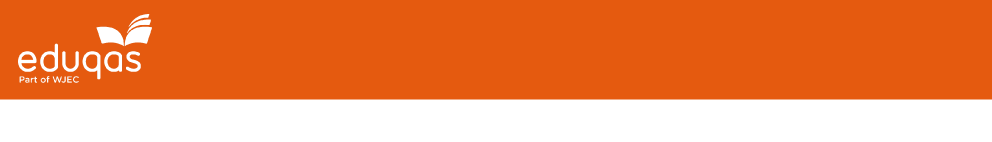 GCSE (9-1) Geology
Draft Proposal
Why choose WJEC Eduqas?
100% examination assessments (unlike now which has 25% controlled internal assessment)
A minimum of 10% Maths Content at a level of demand not lower than that expected of learners at Key Stage 3
A minimum of 15% testing of knowledge, and understanding of Practical Skills and Techniques
2 compulsory fieldwork days
 
WJEC is the only provider of GCSE (9-1) Geology. The philosophy of our qualification is unchanged with the emphasis on application of geological principles in a wide range of familiar and unfamiliar contexts. The WJEC Eduqas GCSE (9-1) in Geology places problem solving at the heart of learning. Learners are encouraged to think for themselves, reflecting the skills demanded by those engaged in the study of geology, and other disciplines, beyond GCSE (9-1) level.
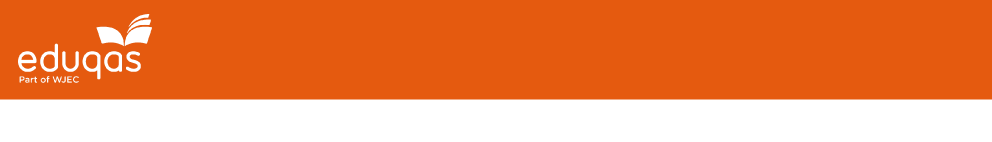 AS Geology
Draft Proposal
2 written components
Both written components require the completion of compulsory data and stimulus response questions using short, structured and extended writing answers
 
AS geology covers the following topics:
Elements Minerals and Rocks
Earth Structure
Global Plate Tectonics
Sedimentary environments and sedimentary rocks
Igneous and metamorphic rocks
Rock deformation
Dating geological events
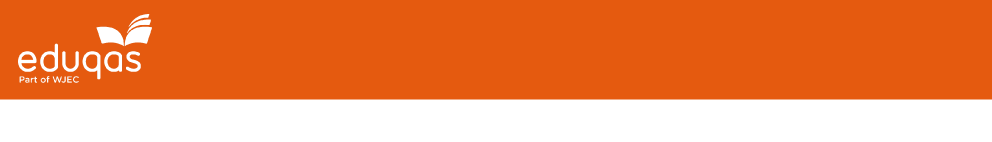 AS Geology
Draft Proposal
Why choose WJEC Eduqas?
AS geology is entirely co-teachable with the A level in geology
100% examination assessment (unlike now which has 30% controlled assessment)
A minimum of 10% Maths Content equivalent to GCSE C grade or higher
A minimum of 15% testing of knowledge, and understanding of Practical Skills and Techniques
2 compulsory fieldwork days
 
The philosophy of our qualification is unchanged with the emphasis on application of geological principles in a wide range of familiar and unfamiliar contexts. The WJEC Eduqas AS and A level in Geology place problem solving at the heart of learning. Learners are encouraged to think for themselves, reflecting the skills demanded by those engaged in the study of geology, and other disciplines, beyond A level. This approach relies less on the memorising of facts and more on the application of understanding. It is very much liked by our current centres and has been praised by many HE institutions during consultation over the past 18 months.
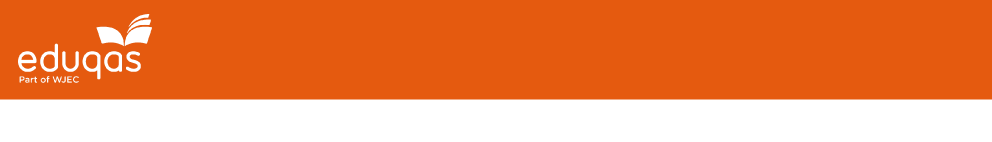 A level Geology
Draft Proposal
3 written components
All 3 written components require the completion of data and stimulus response questions using short, structured and extended writing answers.
 
A level geology covers the following topics:
Elements Minerals and Rocks
Earth Structure
Global Plate Tectonics
Sedimentary environments and sedimentary rocks
Igneous and metamorphic rocks
Rock deformation
Dating geological events
Evolution of the Earth
Earth Materials and Resources
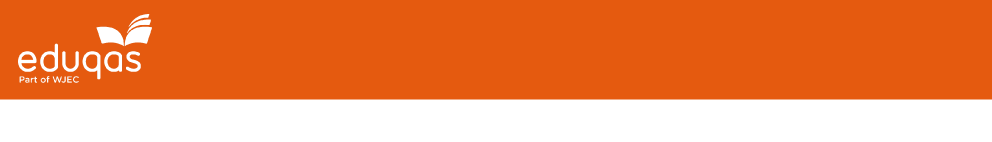 A level Geology
Draft Proposal
The specification will also offer a minimum of two of the following options:
Planetary geology
The lithosphere
The stratigraphy of the British Isles
Quaternary Geology
Critical Resources
Geohazards
Basin analysis
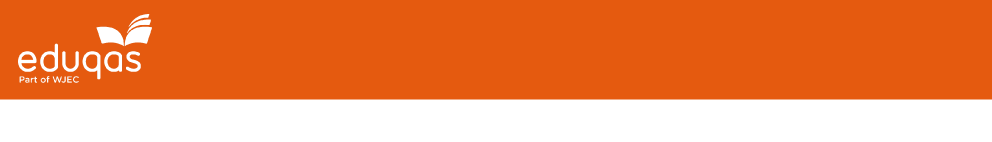 A level Geology
Draft Proposal
Why choose WJEC Eduqas?
100% Examination assessment (unlike now which has 30% controlled assessment)
A minimum of 10% Maths Content equivalent to GCSE C grade or higher
A minimum of 15% testing of knowledge, and understanding of Practical Skills and Techniques within the written components
4 compulsory fieldwork days
There is no assessed coursework but practical work, including fieldwork, is a requirement and will lead to an endorsement in a similar way to the new A levels in biology, chemistry and physics.

The philosophy of our qualification is unchanged with the emphasis on application of geological principles in a wide range of familiar and unfamiliar contexts. The WJEC Eduqas AS and A level in Geology places problem solving at the heart of learning. Learners are encouraged to think for themselves, reflecting the skills demanded by those engaged in the study of geology, and other disciplines, beyond A level. This approach relies less on the memorising of facts and more on the application of understanding. It is very much liked by our current centres and has been praised by many HE institutions during consultation over the past 18 months.
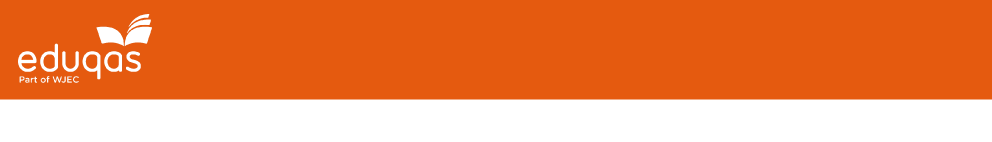 AS Law
Draft Proposal
Two Components
Students will study the English legal system and the nature of law. They  will then study two areas of substantive law drawing on one area of private and one area of public law
Two components
Two written exams

Studying
The English legal system and the nature of law
Two areas from a choice of:
Criminal law or law of human rights
Contract law or tort law
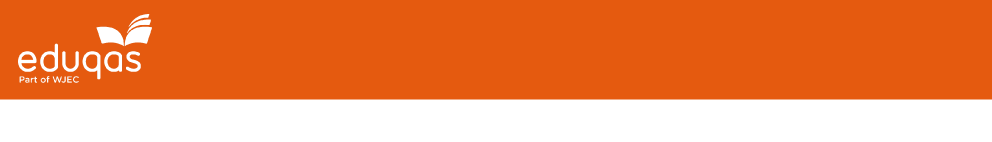 A level Law
Draft Proposal
Three Components
Students will study the English legal system and the nature of law. They will then study three areas of substantive law across the two years drawing on private and public law
Three components
Three written exams

Studying
The English legal system and the nature of law
Three areas from a choice of:
Criminal law
Contract law
Tort law
Law of human rights
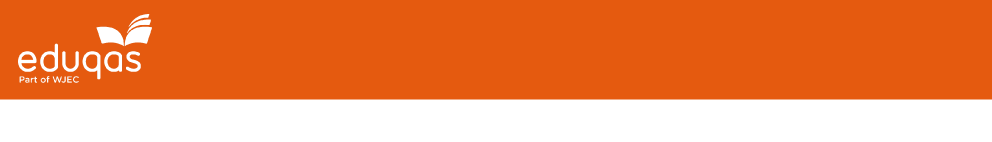 Law
Draft Proposal
Why choose WJEC Eduqas?
A choice of the areas of private and public law studied
Substantive law covered in both year 1 and year 2 of the A level
At AS level, students study two areas of substantive law
An A level first year which can be taught alongside the standalone AS Law
A detailed teacher guide
Access  to free on line resources   
Legal skills of application, analysis and evaluation covered within the components
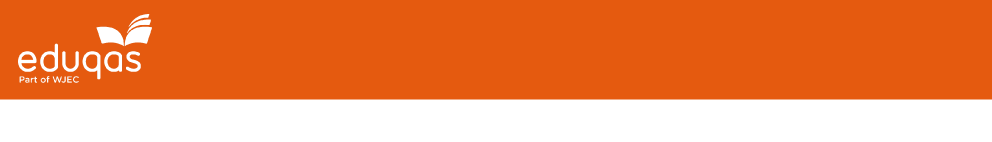 GCSE (9-1) Media Studies
Draft Proposal
Three Components
Blending the study of film with creating media
Two exams (totalling 70%)
One production (30%)

Studying
You study a range of media forms: advertising and marketing, film, magazines, music video, newspapers, online media, radio, television, video games
You will study three of these forms in depth through products/texts set by WJEC Eduqas
You will study the other six forms through products/texts chosen by the  teacher

Creating
A choice of forms, including audio-visual, print and online options
You create a production based on media language and representation
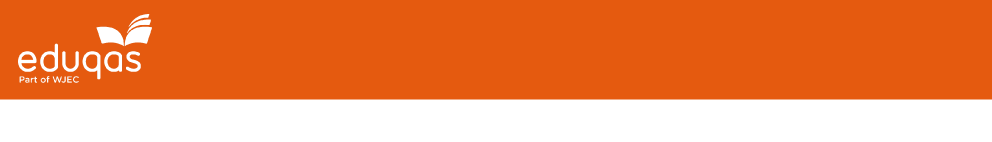 AS Media Studies
Draft Proposal
Three Components
Blending the study of film with creating media
Two exams (totalling 70%)
One production (30%)

Studying
You study a range of media forms: advertising and marketing, film, magazines, music video, newspapers, online media, radio, television, video games
You will study three of these forms in depth through products/texts set by WJEC Eduqas
You will study the other six forms through products/texts chosen by the  teacher

Creating
A choice of forms, including audio-visual, print and online options
You create a production based on media language, representation, industry and audience
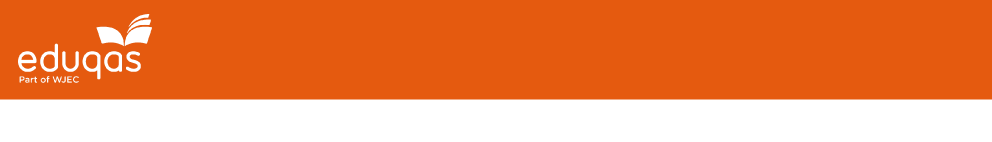 A Level Media Studies
Draft Proposal
Three Components
Blending the study of film with creating media
Two exams (totalling 70%)
One production (30%)

Studying
You study a range of media forms: advertising and marketing, film, magazines, music video, newspapers, online media, radio, television, video games
You will study three of these forms in depth through products/texts set by WJEC Eduqas
You will study the other six forms through products/texts chosen by the  teacher

Creating
A choice of forms, including audio-visual, print and online options
You create a production based on media language, representation, industry and audience
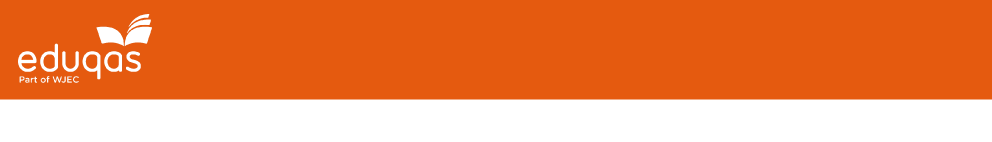 Media Studies
Draft Proposal
Why choose WJEC Eduqas?
a broad range of choice for all the films you study
films chosen to appeal to and stretch A level students
an A level first year which can be taught alongside the standalone AS Film Studies
creative work which is integral to the course
a specially commissioned textbook (due for publication in 2017)
online guidance for teaching on all the films set for study
direct access to film specialists
uniform design across A level, AS and GCSE (9-1) to allow for coherent progression
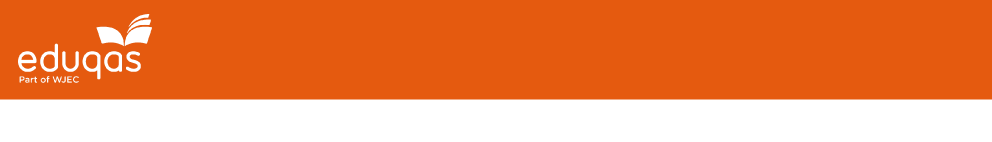 GCSE (9-1) Sociology
Draft Proposal
Two components
Students will study sociological structures, social processes and social issues which will include 
 Power and inequality 
 Research methods
Families 
Education 
Crime and deviance 
Two  components
Two written exams
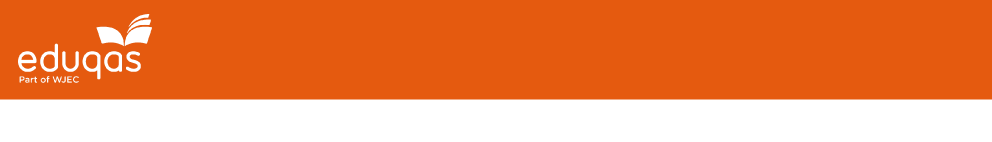 GCSE (9-1) Sociology
Draft Proposal
Why choose WJEC Eduqas?
A detailed teacher guide
Access  to free online  resources 
Skills of application, analysis and evaluation covered within the components
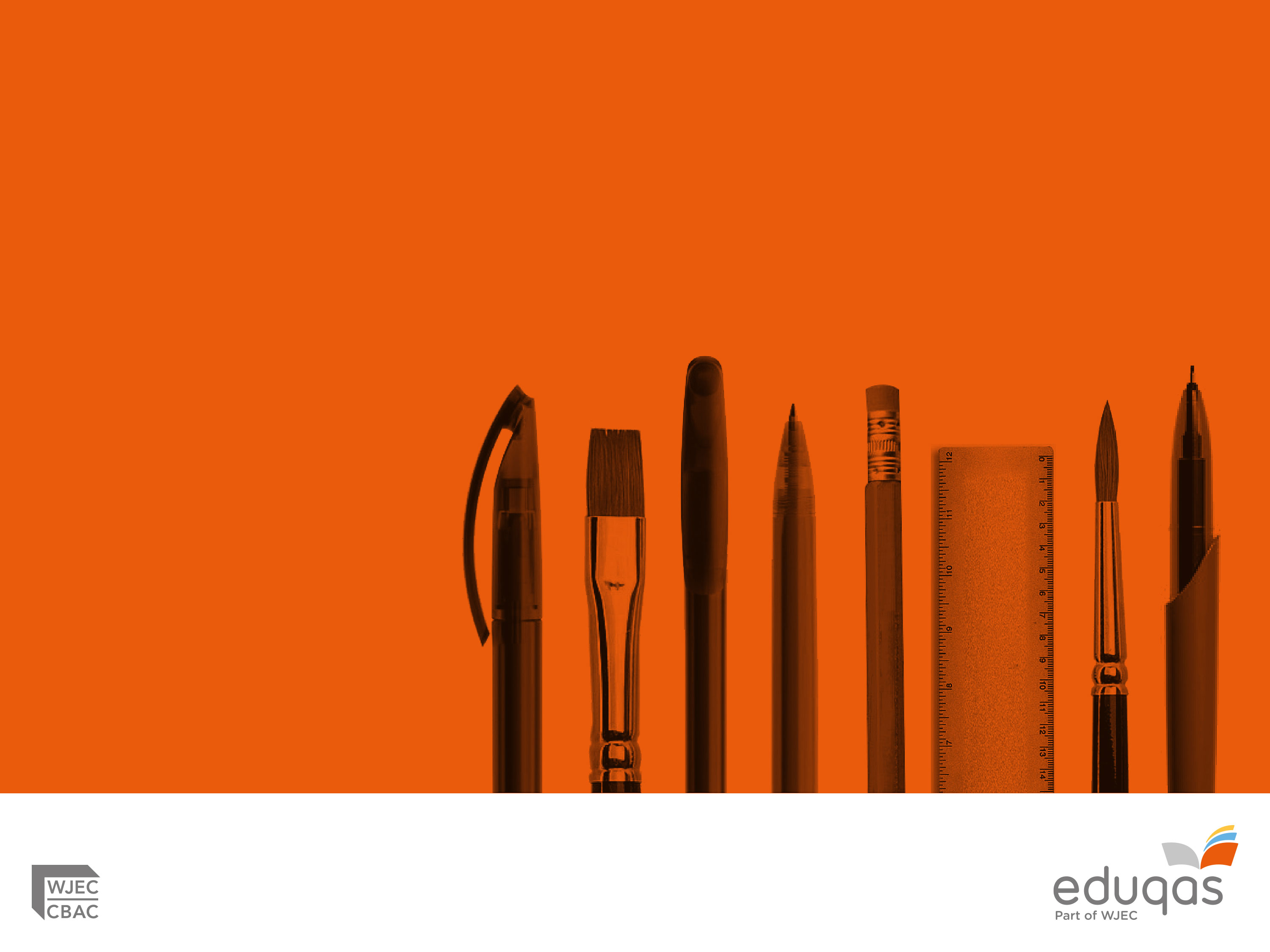 Any Questions?
Contact our specialist subject officers and administrative team for your subject with any queries

www.eduqas.co.uk

@eduqas


hugh.lester@eduqas.co.uk

@hugh_lester
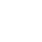